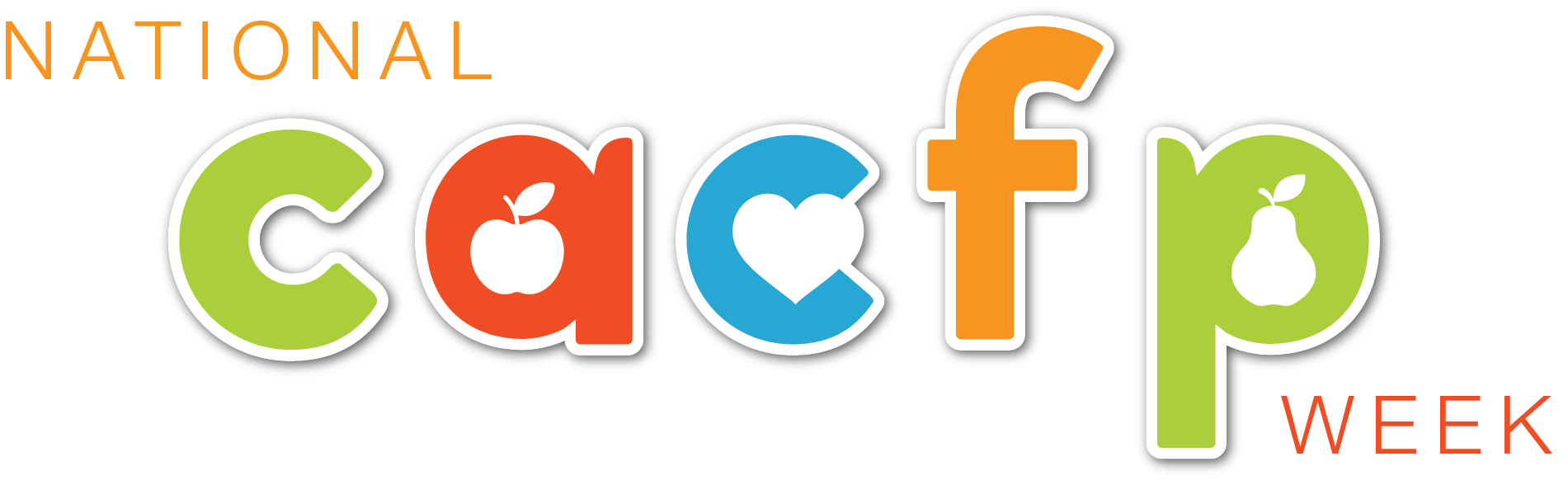 Special Announcements:
Use this template for a daily activity schedule to participate in CACFP Week! 
Fill each day of March 13-17th with activities from the CACFP Week Activities folder found on Squaremeals.
Print out the worksheets or templates and this template schedule. 
Complete the activities with your students during CACFP Week!
Place activity name here
Updated 12/27/2022
www.SquareMeals.org
[Speaker Notes: Weekly Menu Option for Schools]
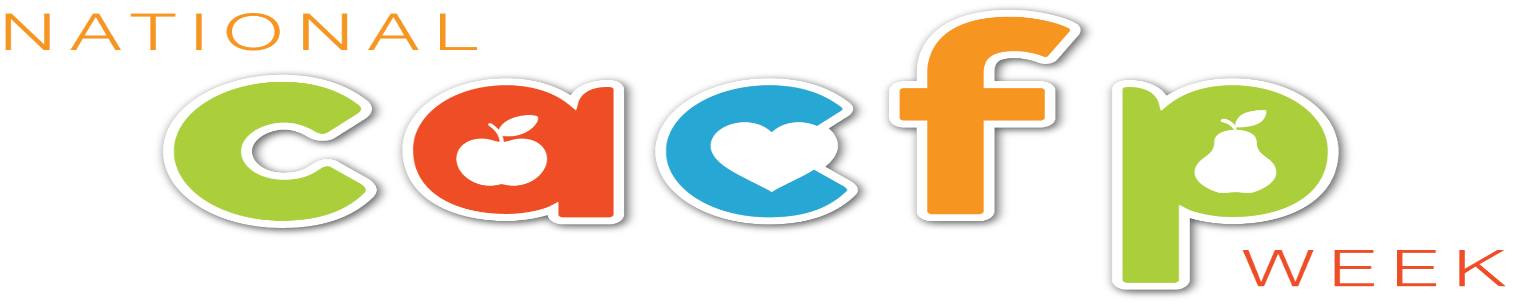 Use this menu template to showcase the meals provided in CACFP.

Additional reminders can go here!

For complete meal patterns please go to www.fns.usda.gov.
Updated 12/27/2022
www.SquareMeals.org